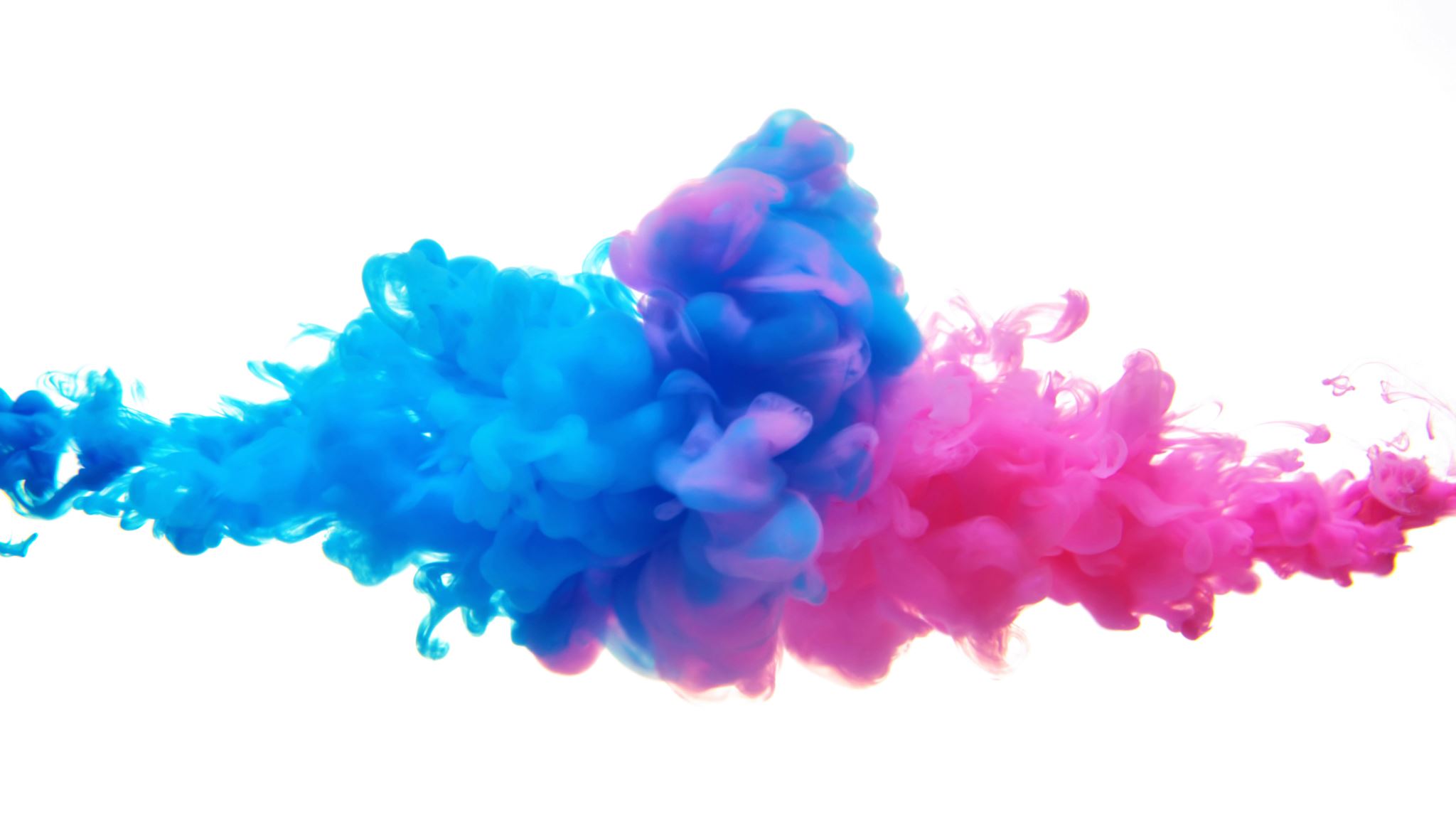 CDVSA  Data Present, Transitions, & Future
Research Analyst 3 
Catherine Mohn
2024 Meeting
The why behind the requirements
Federal Grants
VOCA
FVPSA Core (Regular Fvpsa)
FVPSA ARPA
OVC-DISC (Transforming Victim Services Grant)
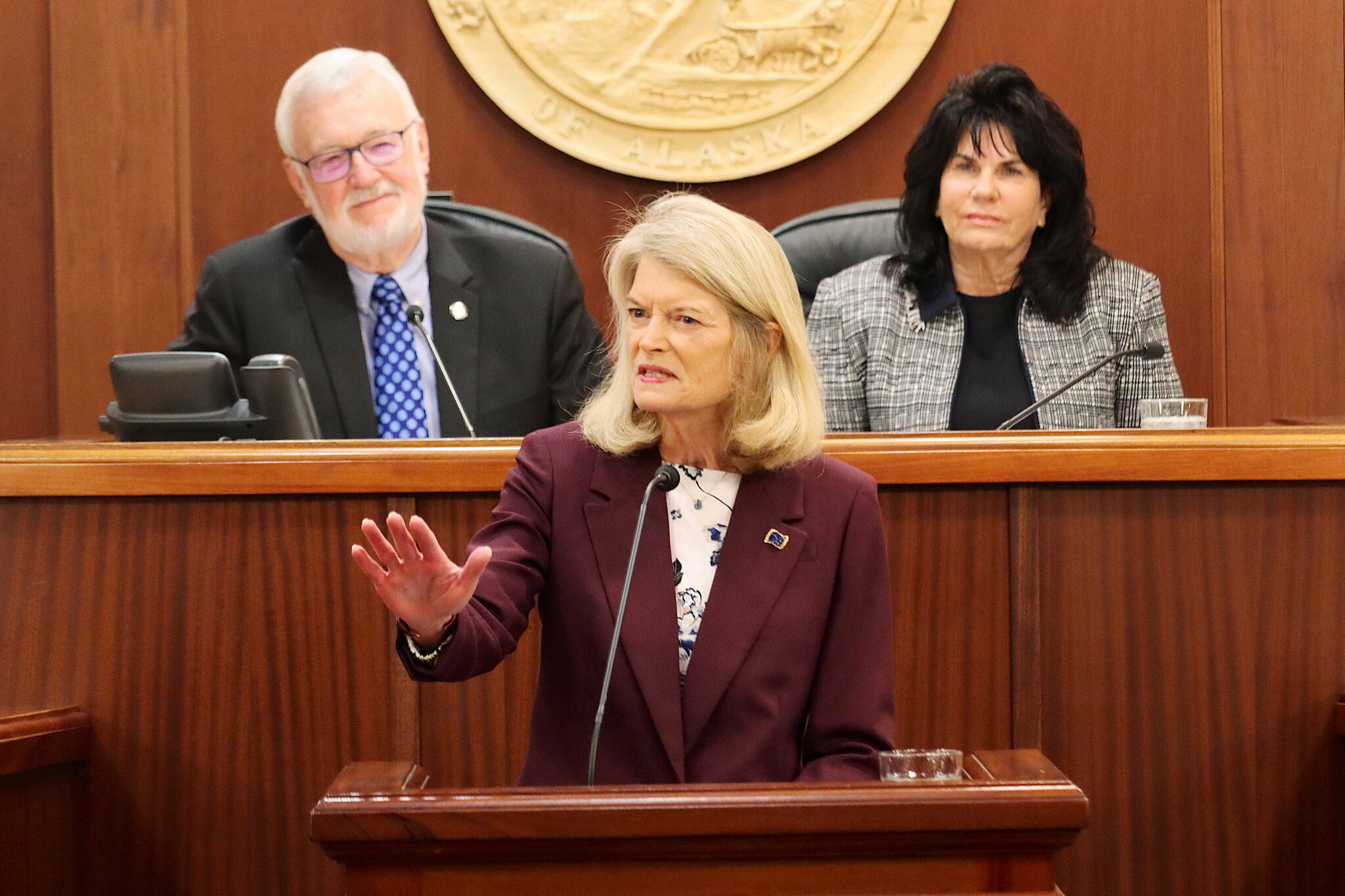 Domestic violence providers need more money . 
(Thanks Lisa!)
State Fiscal Year 2024
Victim Services
Total Served : 7,331
[Speaker Notes: Large unknown category due to Access errors]
Victim Services
Total Services: 361,614
Enhanced Service: Child Advocacy Centers
Total Served :1,605
Enhanced Service: Child Advocacy Centers
Total Services: 8,776
Enhanced Service: Legal Assistance
Total Served :581
Enhanced Service: Legal Assistance
Total Services: 9490
Enhanced Service: Mental Health
Total Served :178
Enhanced Service: Mental Health
Total Services: 543
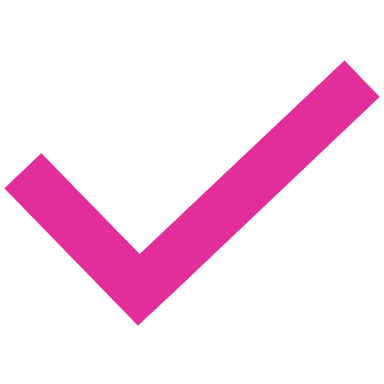 Transitions&Updates
Vela
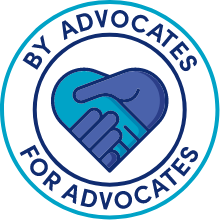 [Speaker Notes: Add other states that have launched: waiting on updated list from Marie 
Huge transition this year 
Unlimited TA, please use it
When using the system if you have ideas, please let us know 
Thank ANDVSA for their partnership on this project 
Make this on the shorter side as they have been through a lot of training on the topic]
Data = Credit
“Data enables us to assess the situation related to violence against women in any given country. It reveals to policymakers and state and non-state actors the gravity of the problem and provides comprehensive information on the prevalence, causes and consequences of all types of violence against women. It is essential for developing effective legislation, creating strategies and protocols for the implementation of legislation, and advocating for where and how to target funding and support. Data also informs policymaking and the development of tools to prevent violence against women and protect potential victims.”
Lirie Dina JD. 
Civil Legal Initiatives – UN Women's program funded by the European Union
[Speaker Notes: - I know you all do incredible work. We need to show legislature and funders 
- Data is how we can strengthen our argument for more funding in the future]
Please always reach out
Work Phone: (907)465-1161
Email: Catherine.Mohn@alaska.gov
Calendly
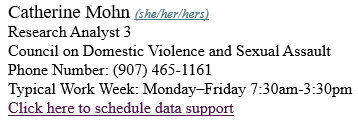 [Speaker Notes: Times I get to work with our advocates = favorite part of the job 
Express gratitude: It truly is an honor to get to work in this state with you all doing important work]
Questions
[Speaker Notes: - Save 15 minutes for questions]